«Путешествие по европейским странам – Франция, Германия, Италия»
Подготовительный возраст
Германия
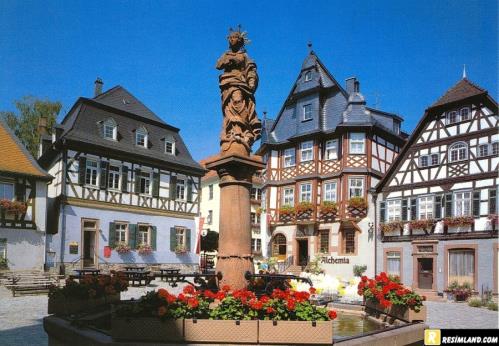 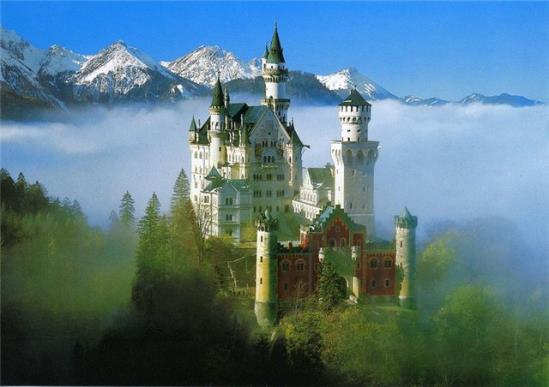 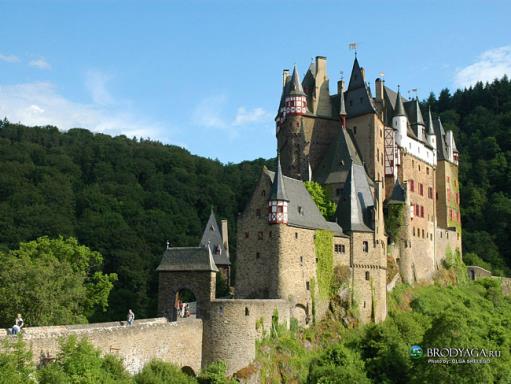 Вольфганг Моцарт
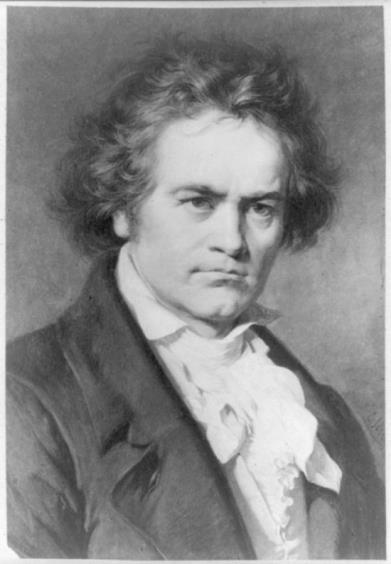 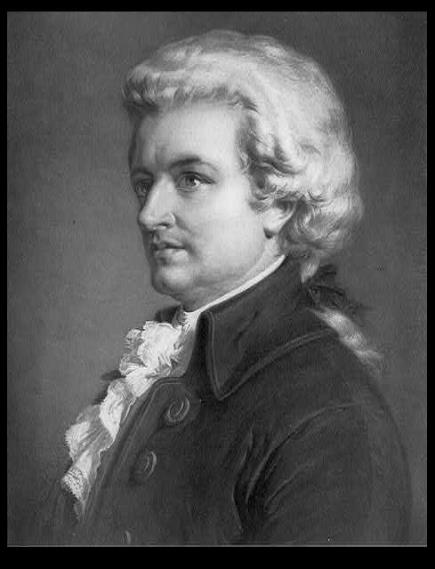 Людвиг ван Бетховен
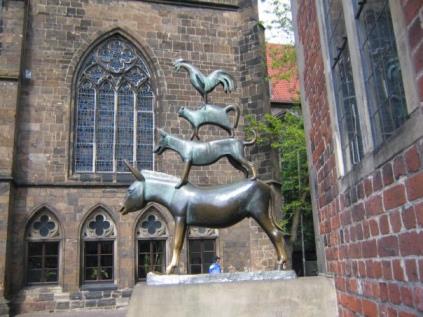 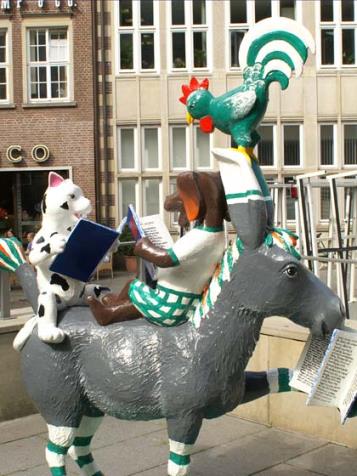 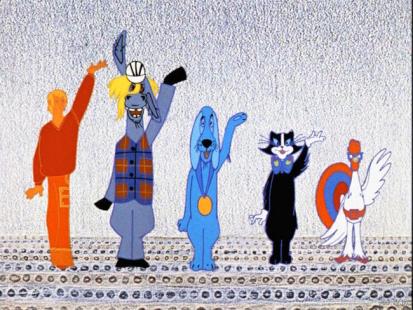 Франция
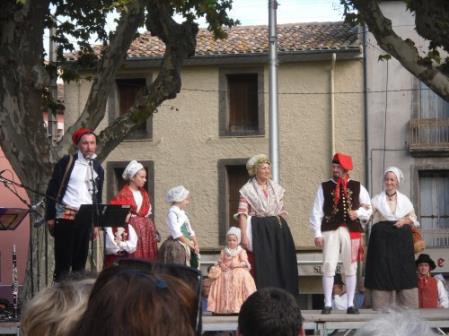 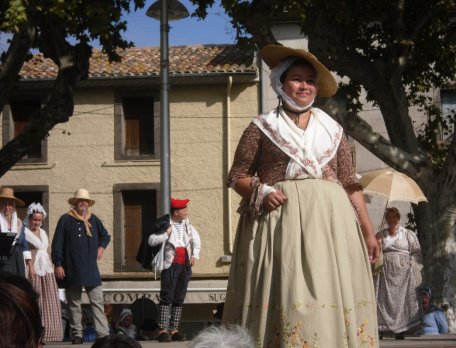 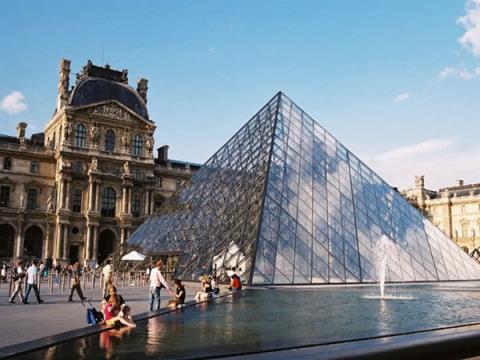 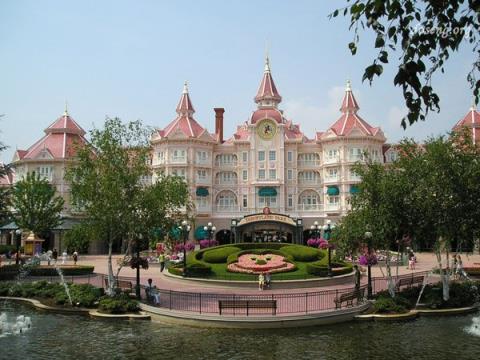 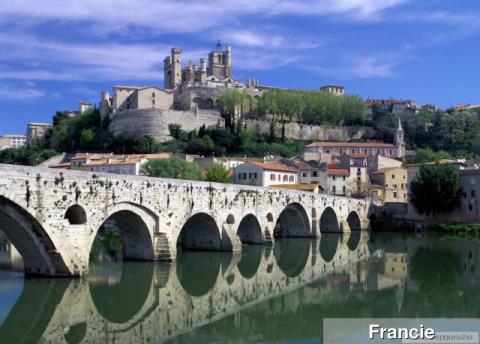 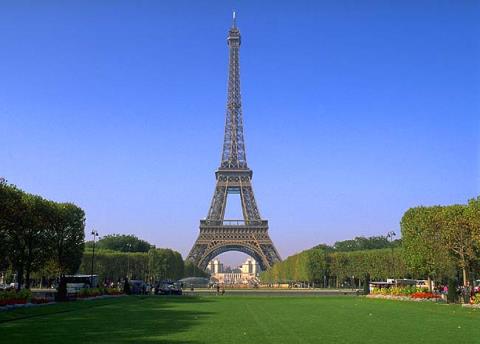 Эйфелева башня
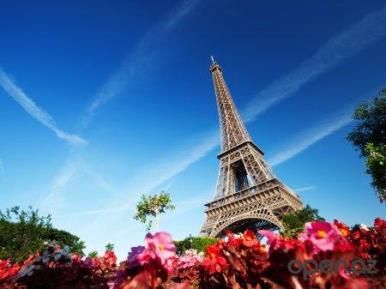 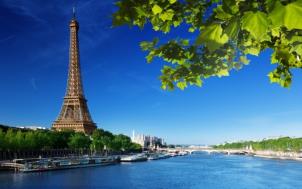 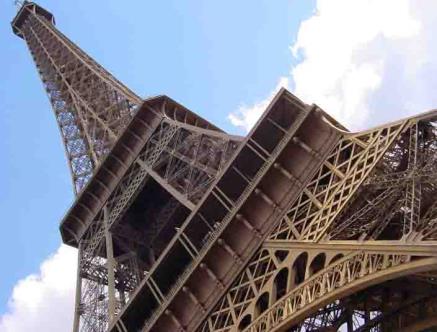 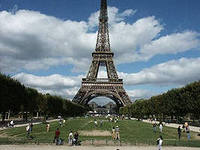 Италия
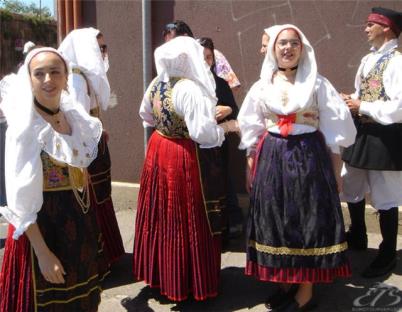 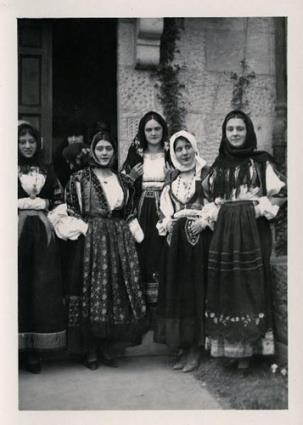 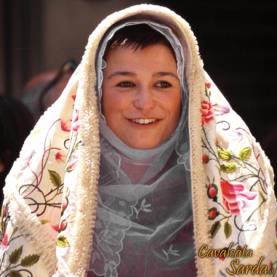 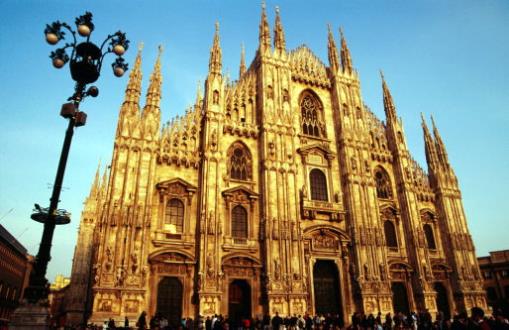 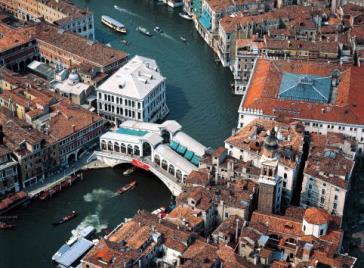 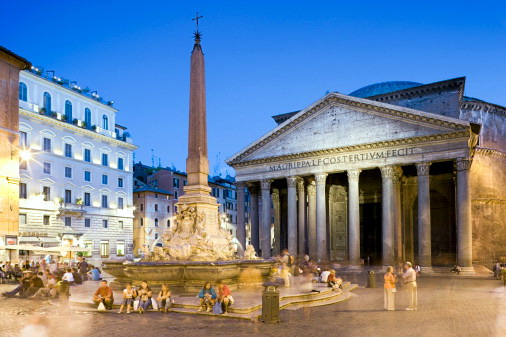 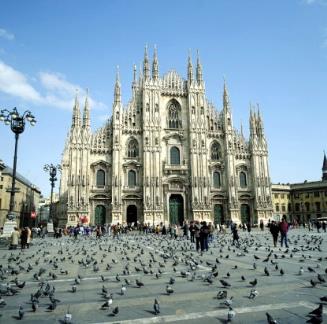 Пизанская башня
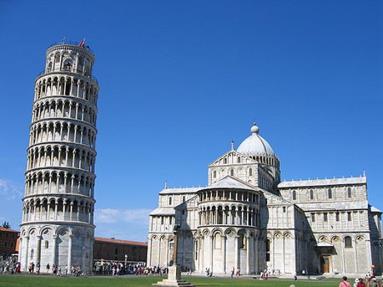 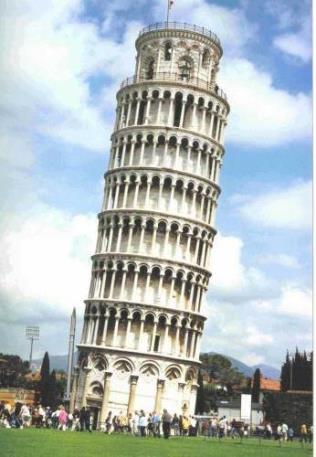 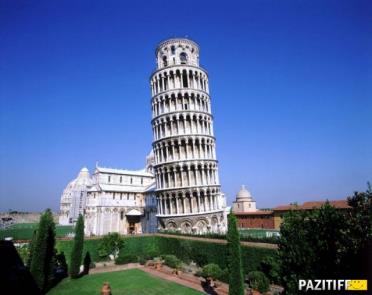 Россия
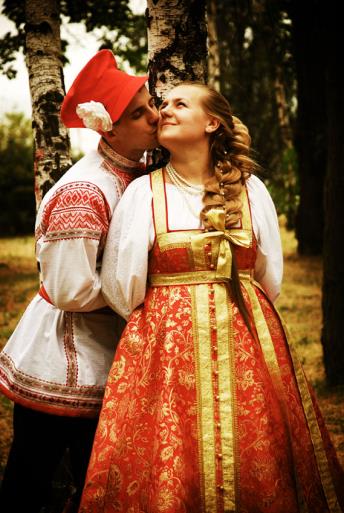 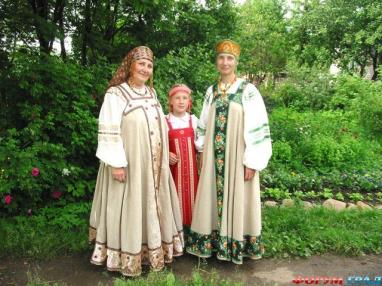 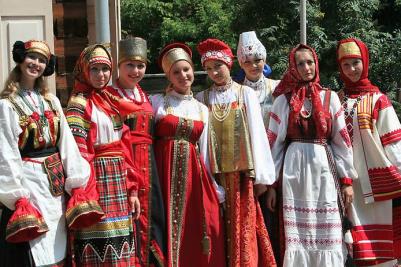